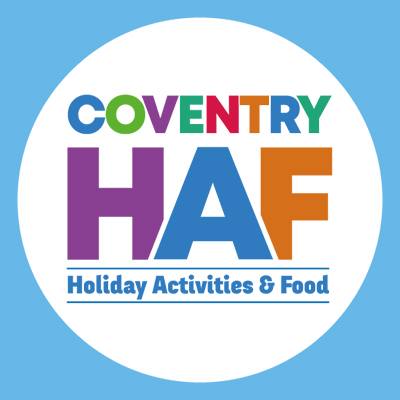 Coventry HAF workshop
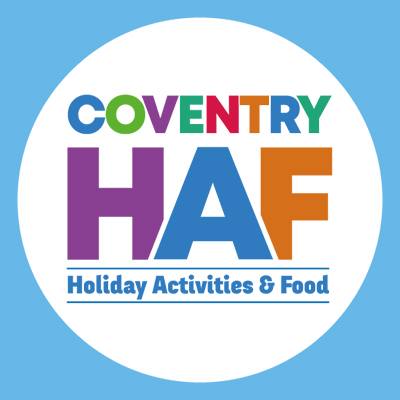 Starter activity
Write down on your label one fun activity you like to do in Coventry (Don’t show it to anyone)
[Speaker Notes: 1 minute]
What is HAF?
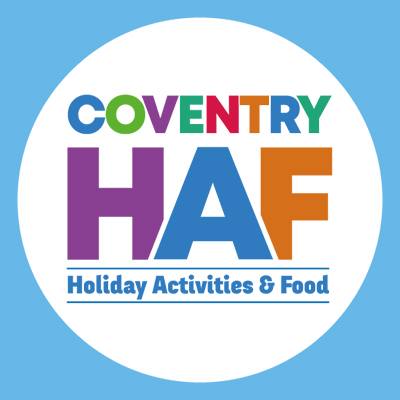 H – HolidayA – Activities F - Food
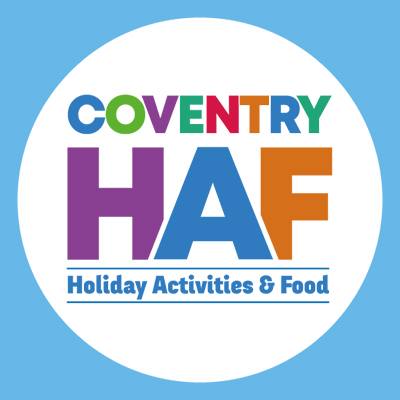 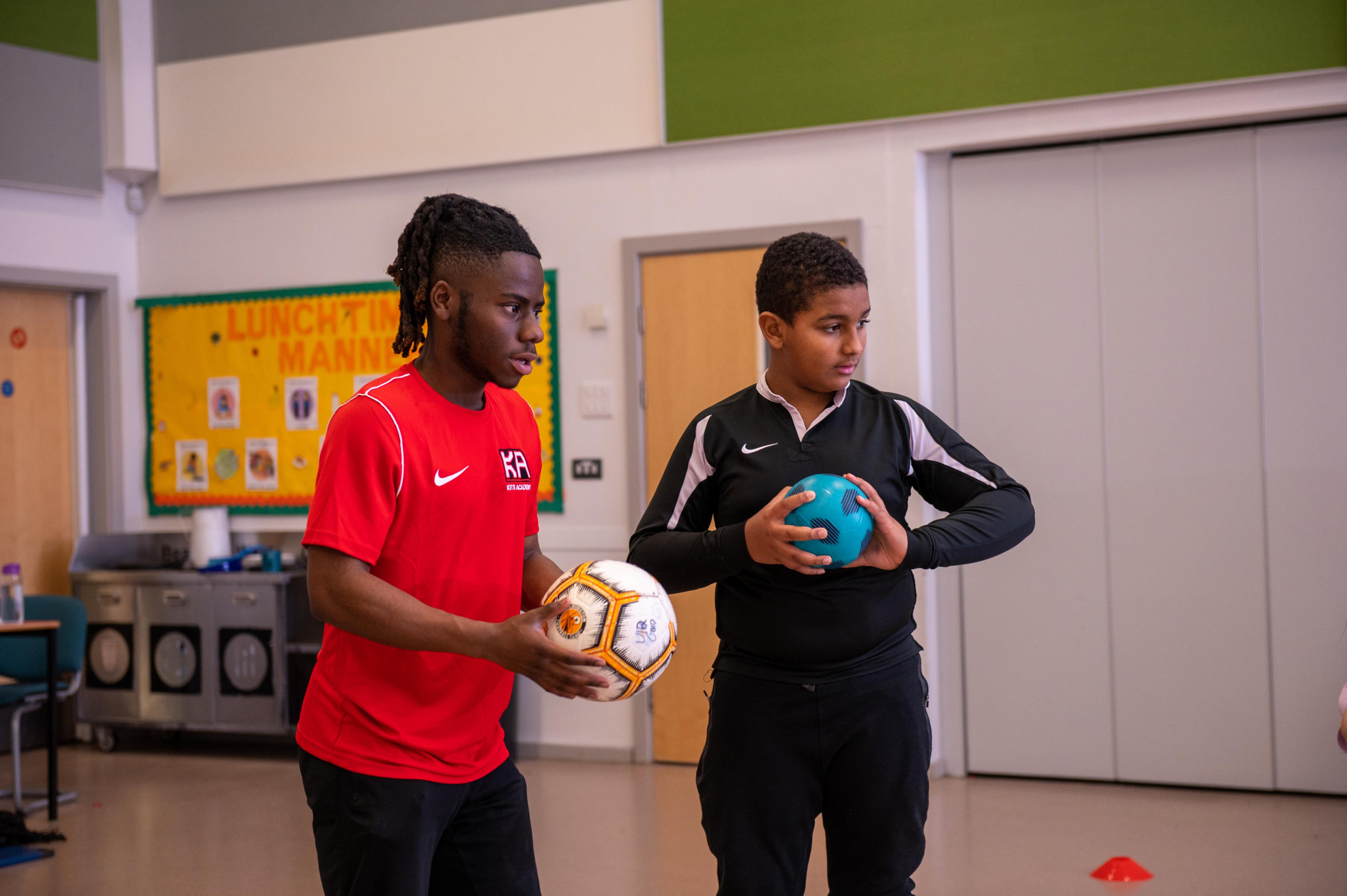 Memorable activities, through which we can learn new things and make new friends
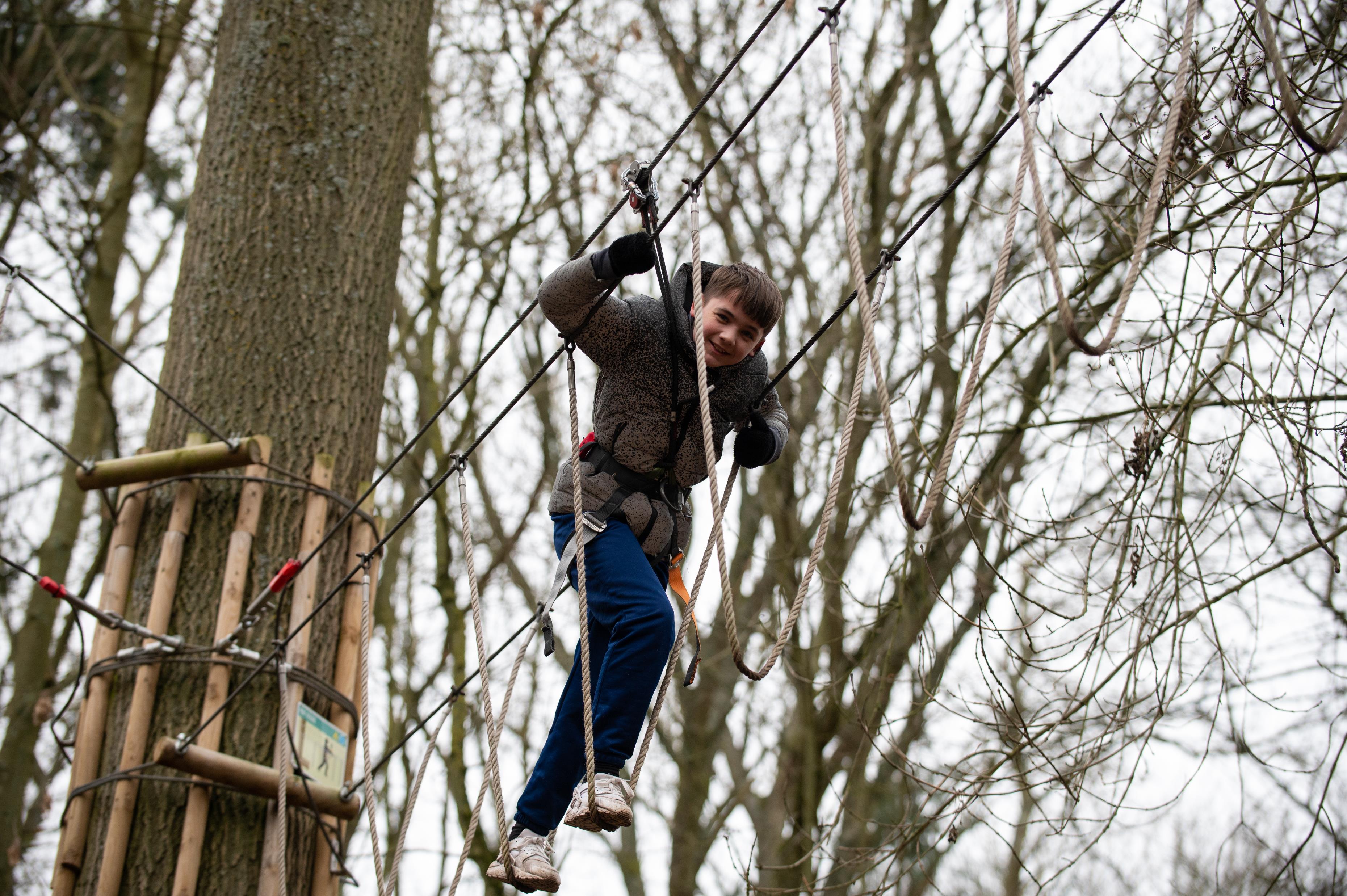 Clubs and activities all over the city and sometimes day trips all over the country
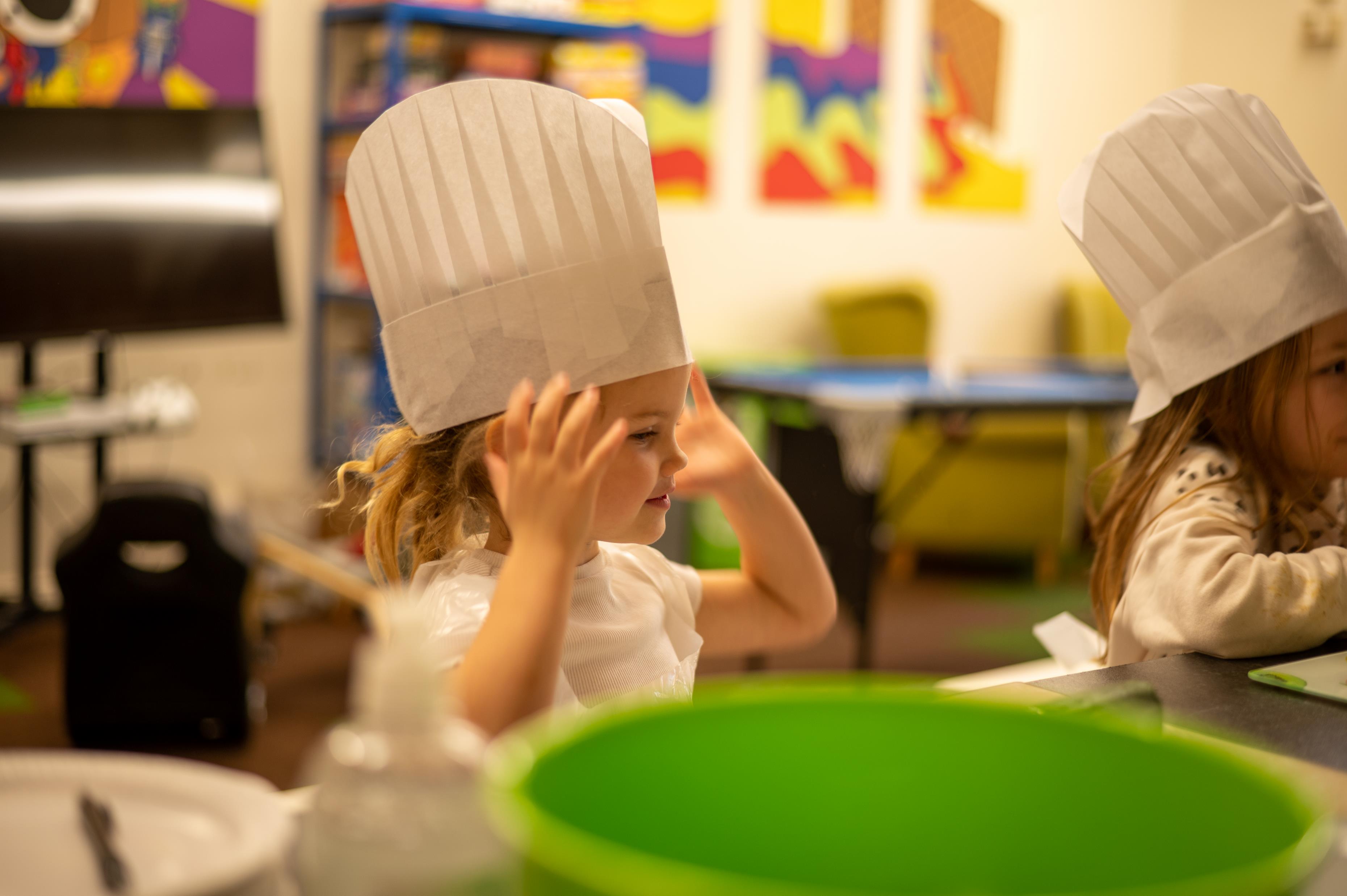 Learning about cooking and healthy eating (sometimes with family)
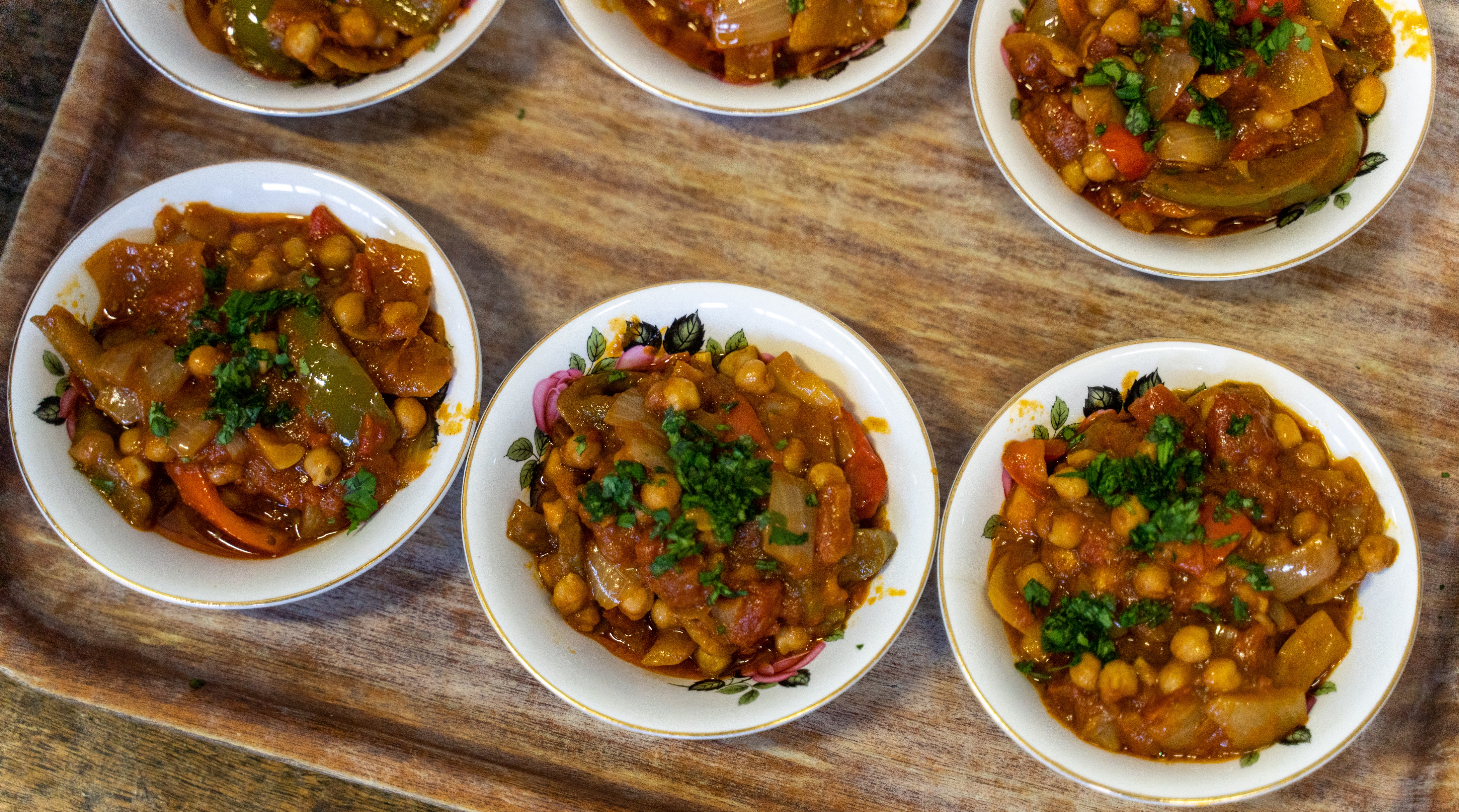 A hot, healthy meal – different every day, could be a trip to a restaurant, could be cooked by the children
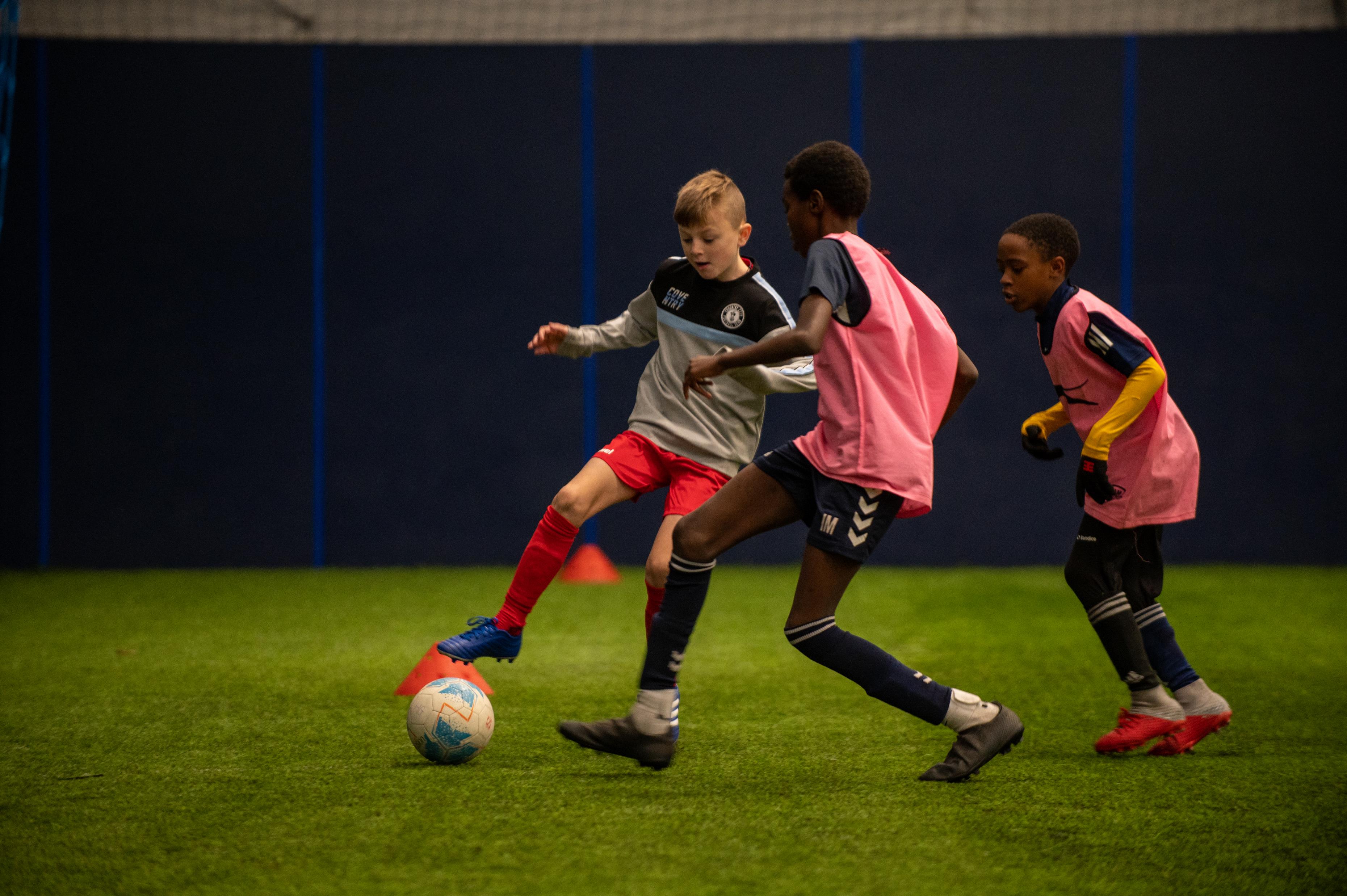 Being fit – exercising every day
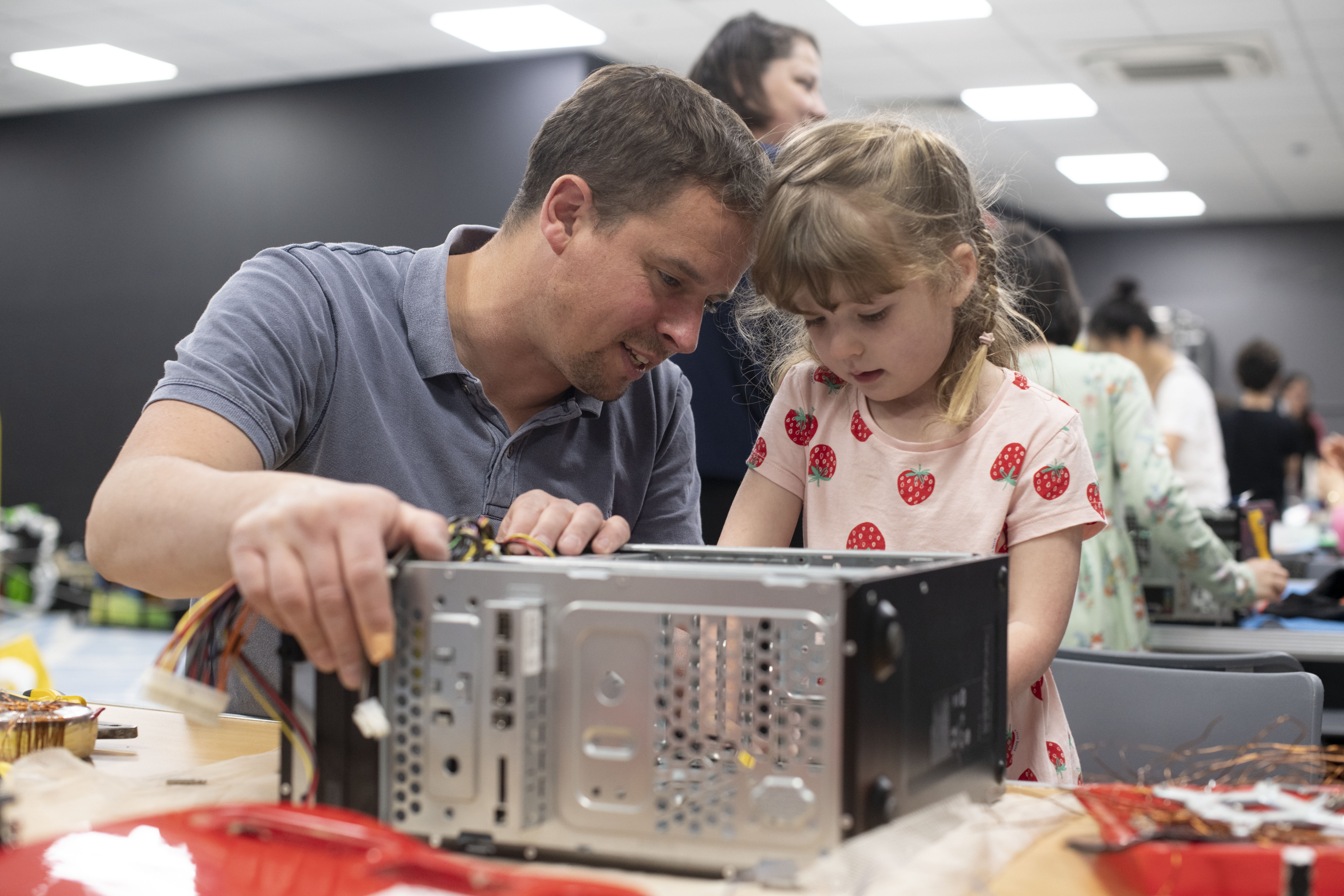 Helping families find support for cost-of-living challenges
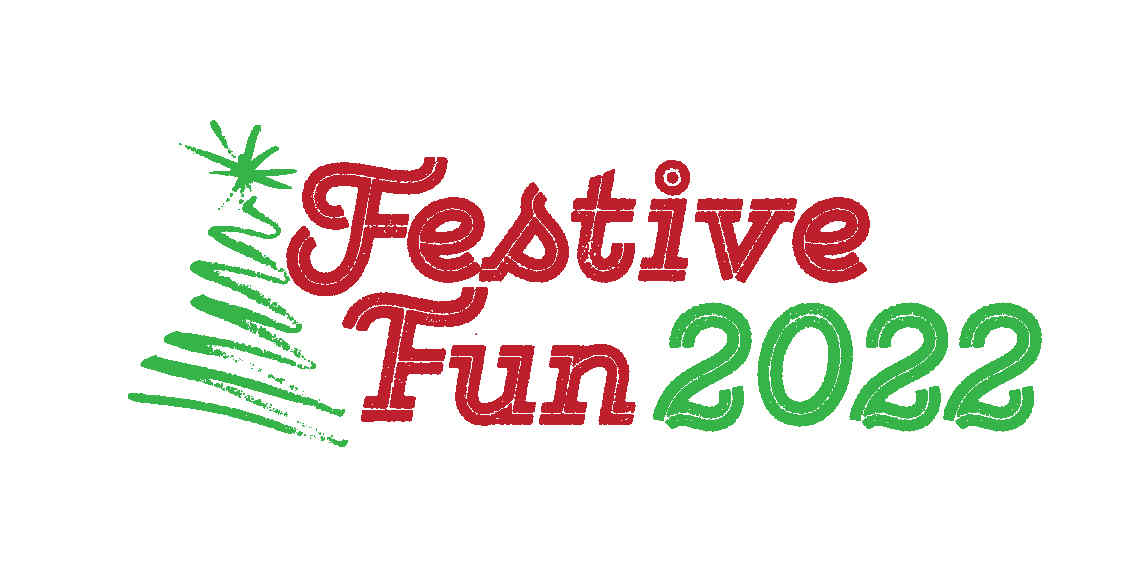 HAF Festive Fun 2022
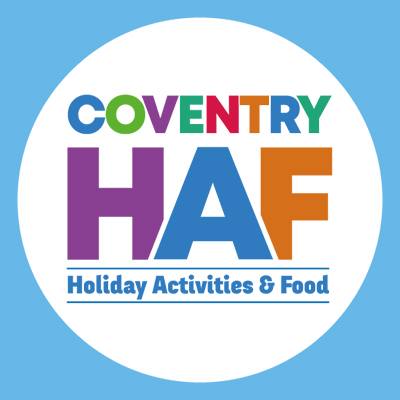 [Speaker Notes: Daisy – 2 minutes]
Starter activity
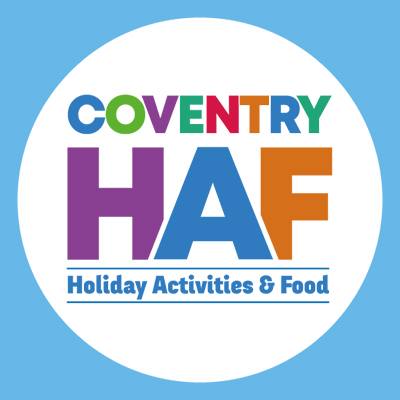 [Speaker Notes: Need to add a timer in]
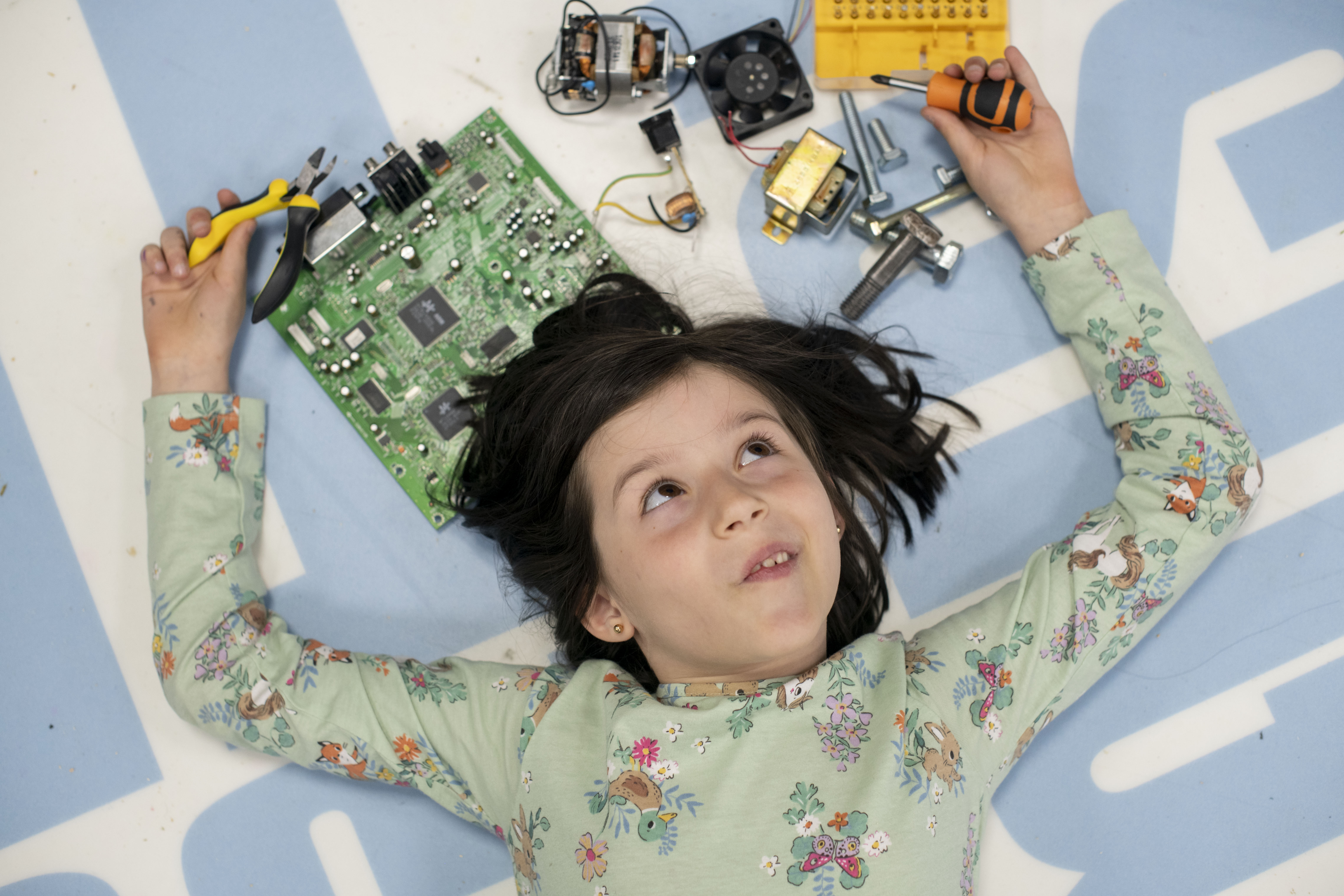 My dream HAF activity week
Imagine you a planning the HAF programme – what would you do?
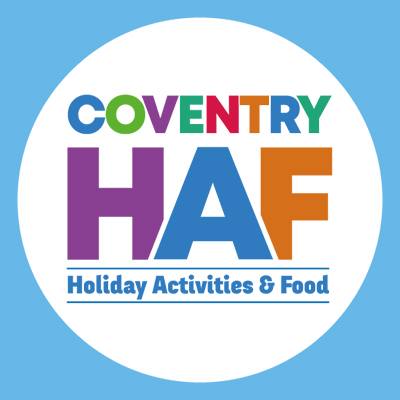 [Speaker Notes: Daisy – explanation 5 minutes
Activity – 15 minutes
Pitch your activity as a group in a minute
Total 35 minutes]
HAF week template
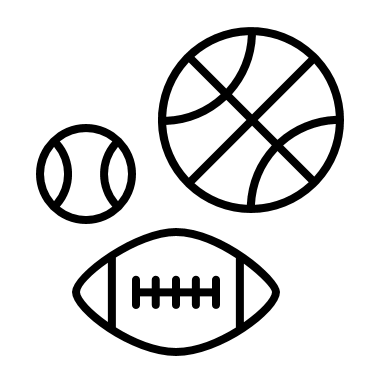 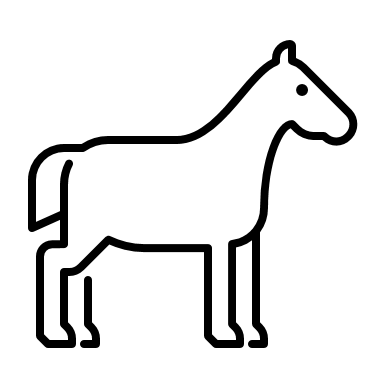 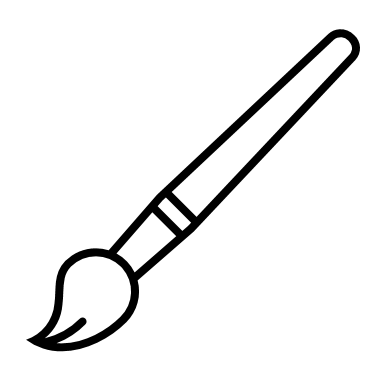 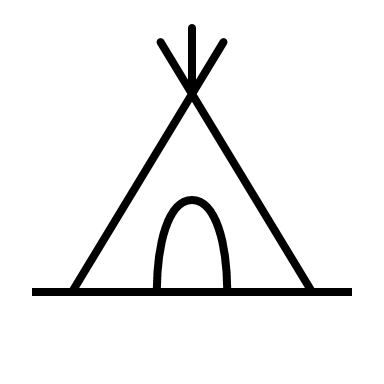 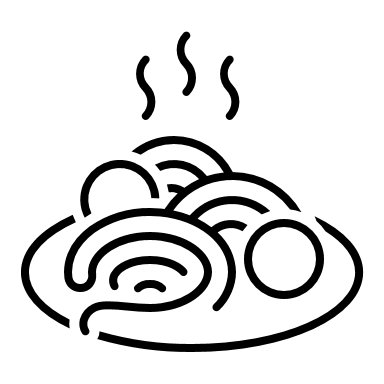 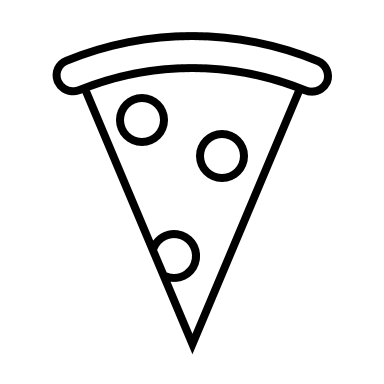 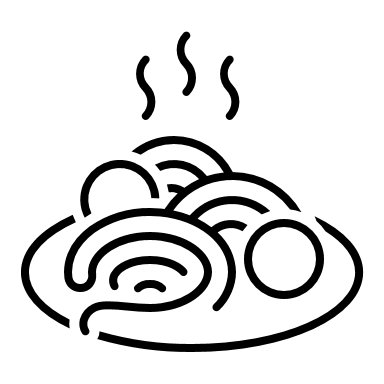 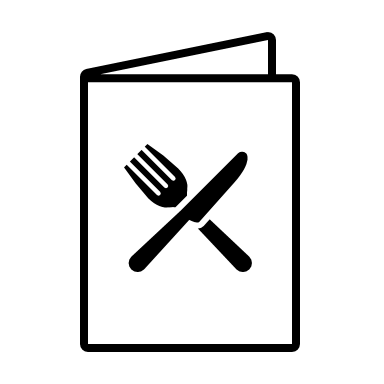 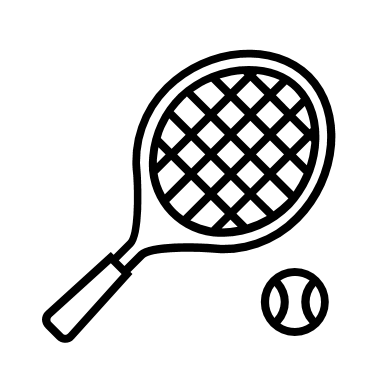 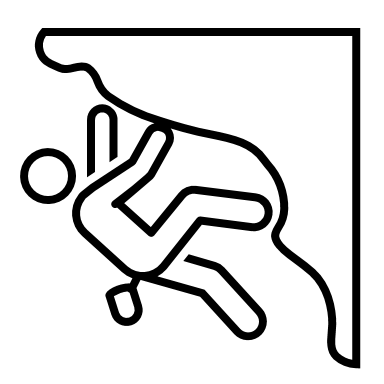 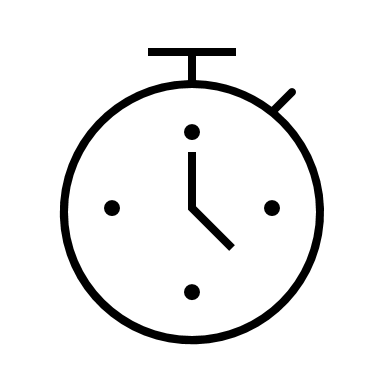 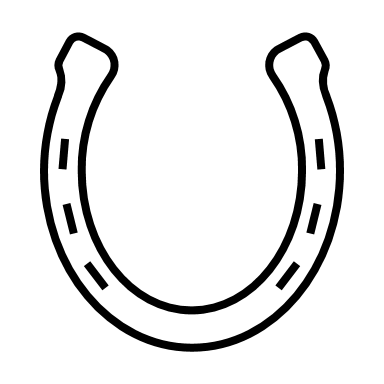 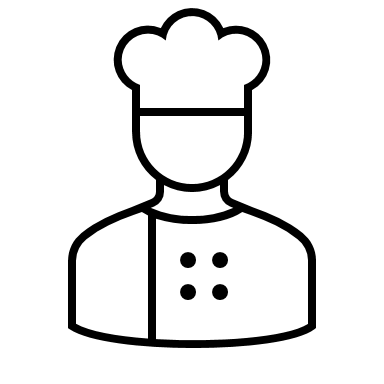 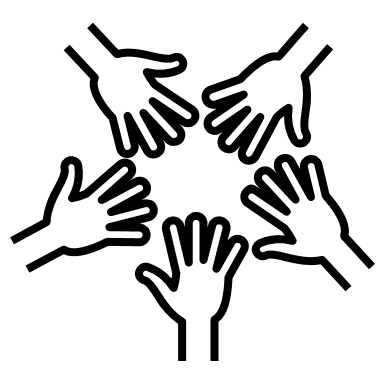 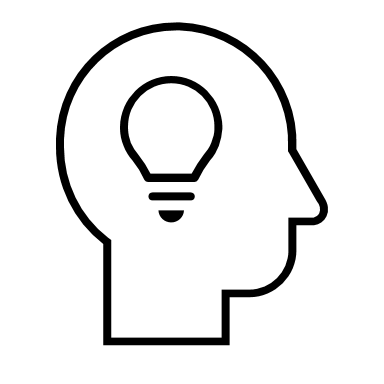 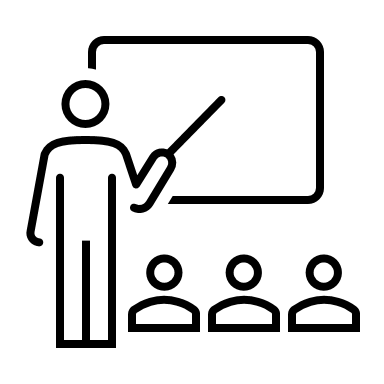 Pitch your week in one minute to the room
What have we learned today?